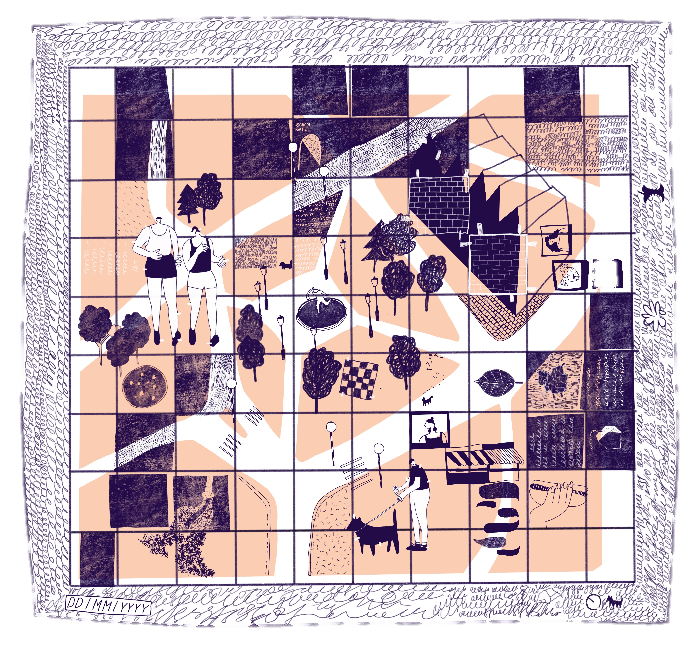 Map Making
KS4 | Learning Point
Learning aims
To develop understanding and awareness of how to be an active and engaged citizen,  able to participate in the conversations that shape our built environment.
Deepen understanding of democracy, government and the rights and responsibilities of citizens.
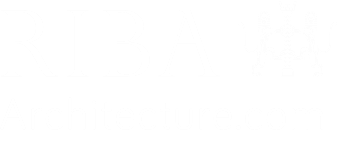 RIBA
Learning_Citizenship Activity
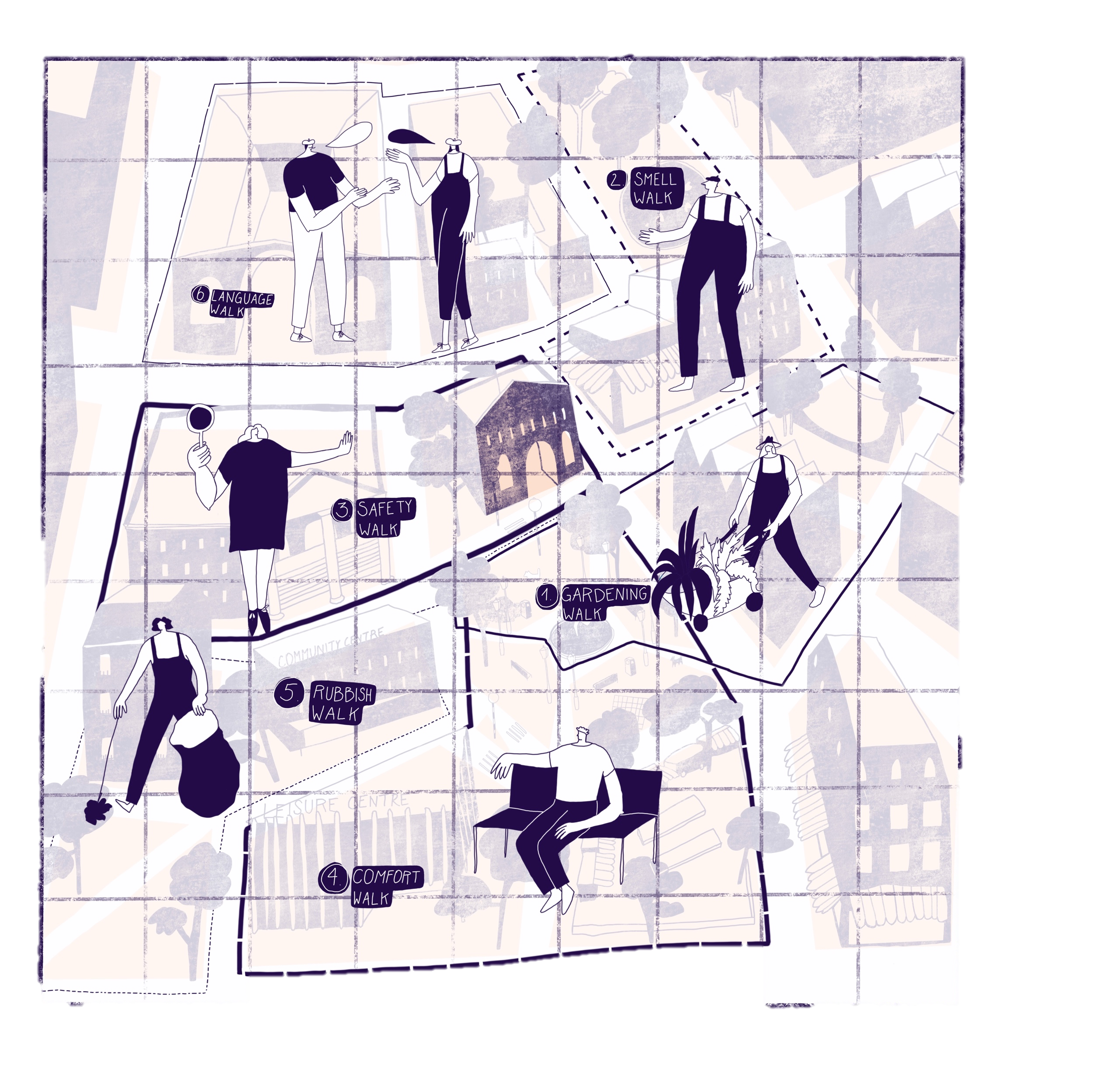 Activity One / 
Map Making
RIBA
Learning_Citizenship Activity
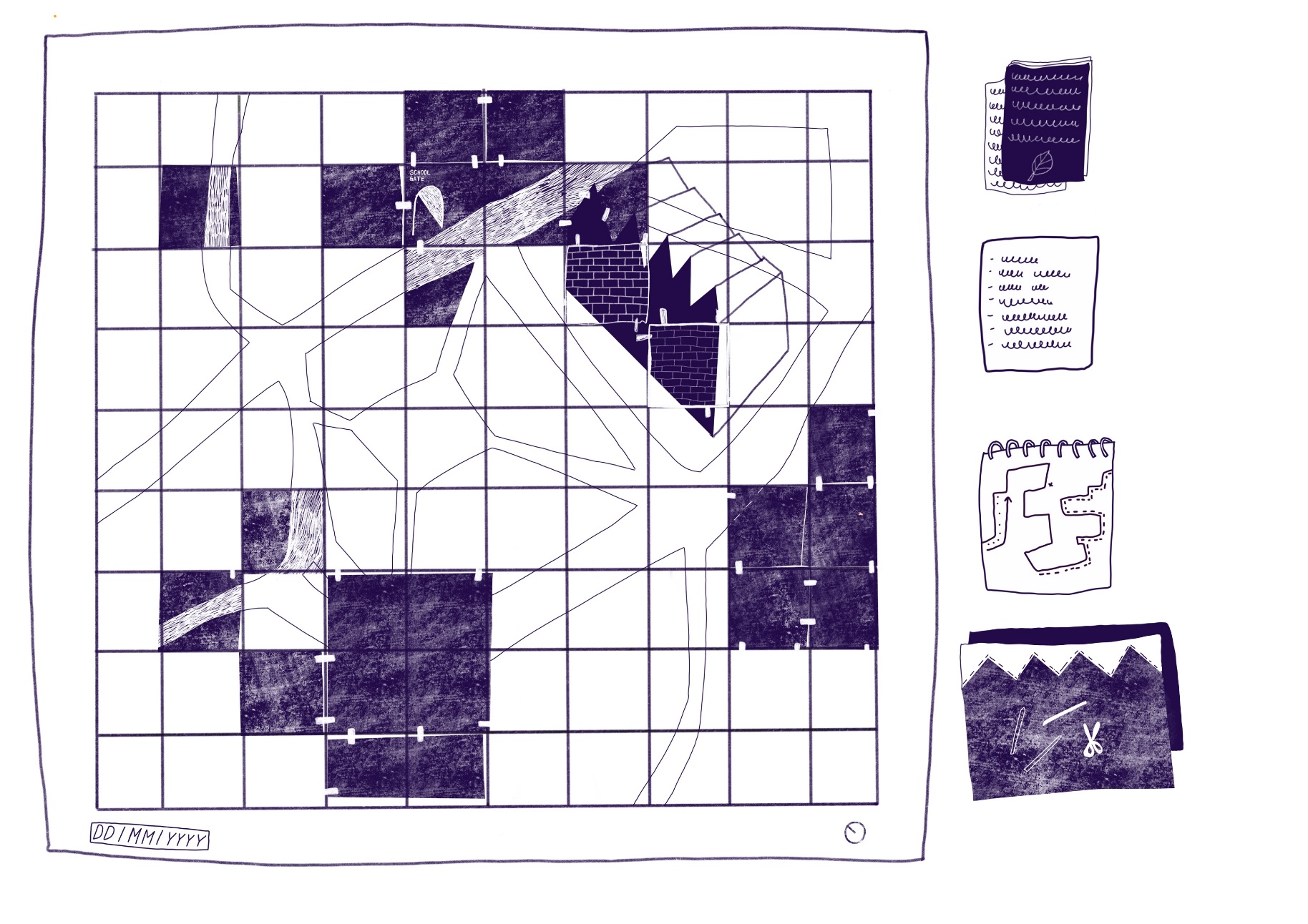 Activity One / 
Step 1
1. Place your printed photographs along your routes. You can glue these in place when you are happy with their position.
RIBA
Learning_Citizenship Activity
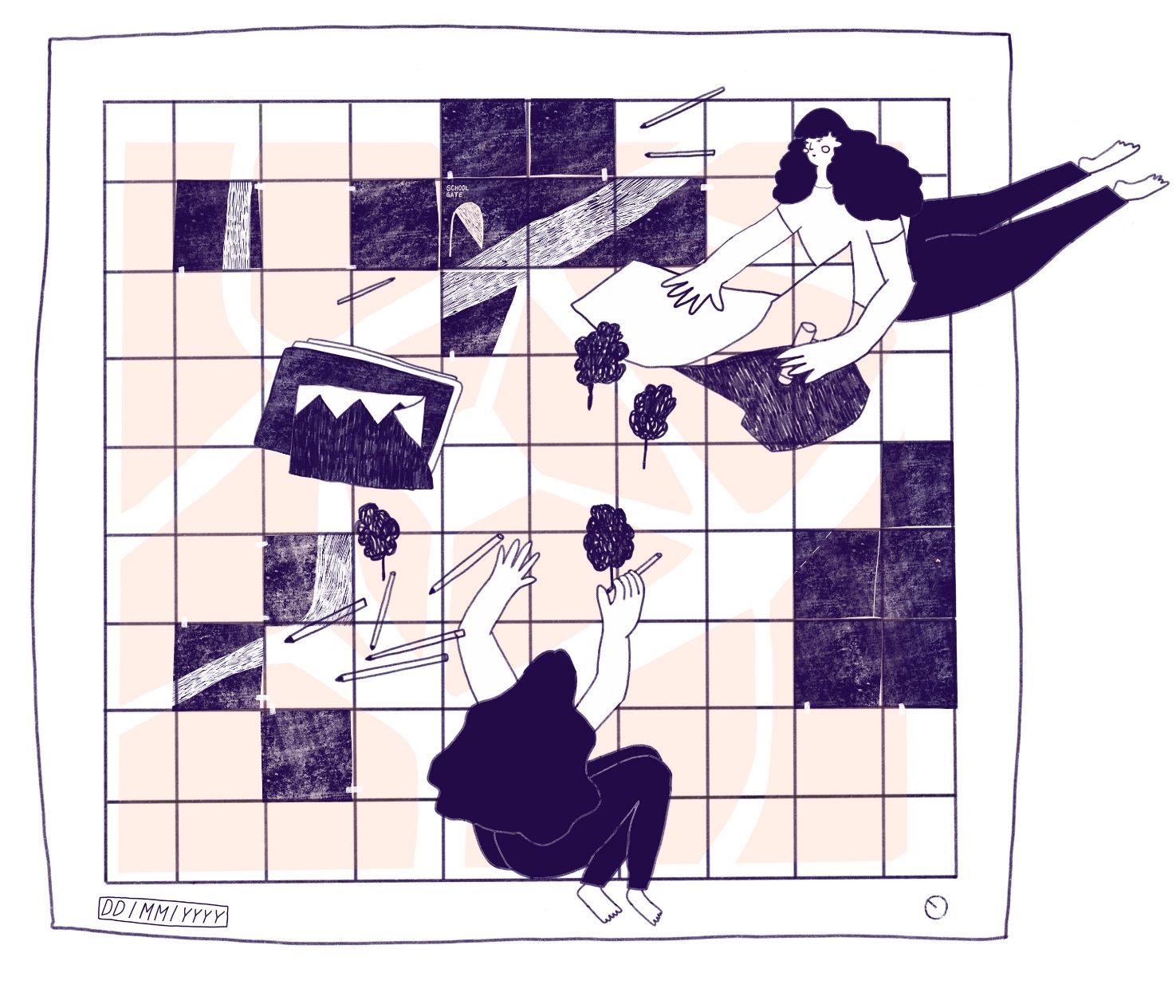 Activity One / 
Step 2
2. Locate and illustrate your landmarks. These can be small or large, for example a bench a road or a church.
RIBA
Learning_Citizenship Activity
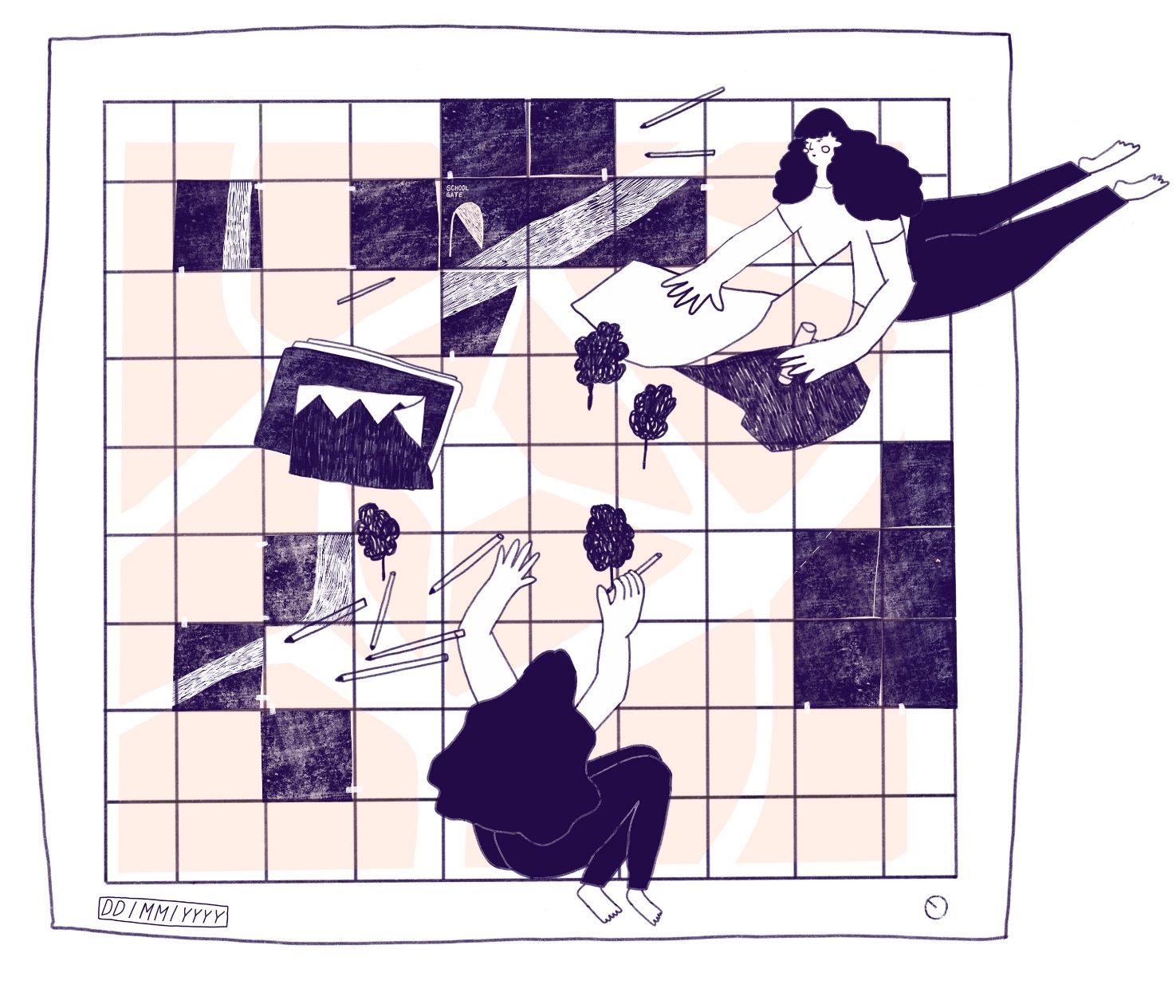 Activity One / 
Step 3
3. Write down and illustrate your field notes from your transect diagrams.
RIBA
Learning_Citizenship Activity
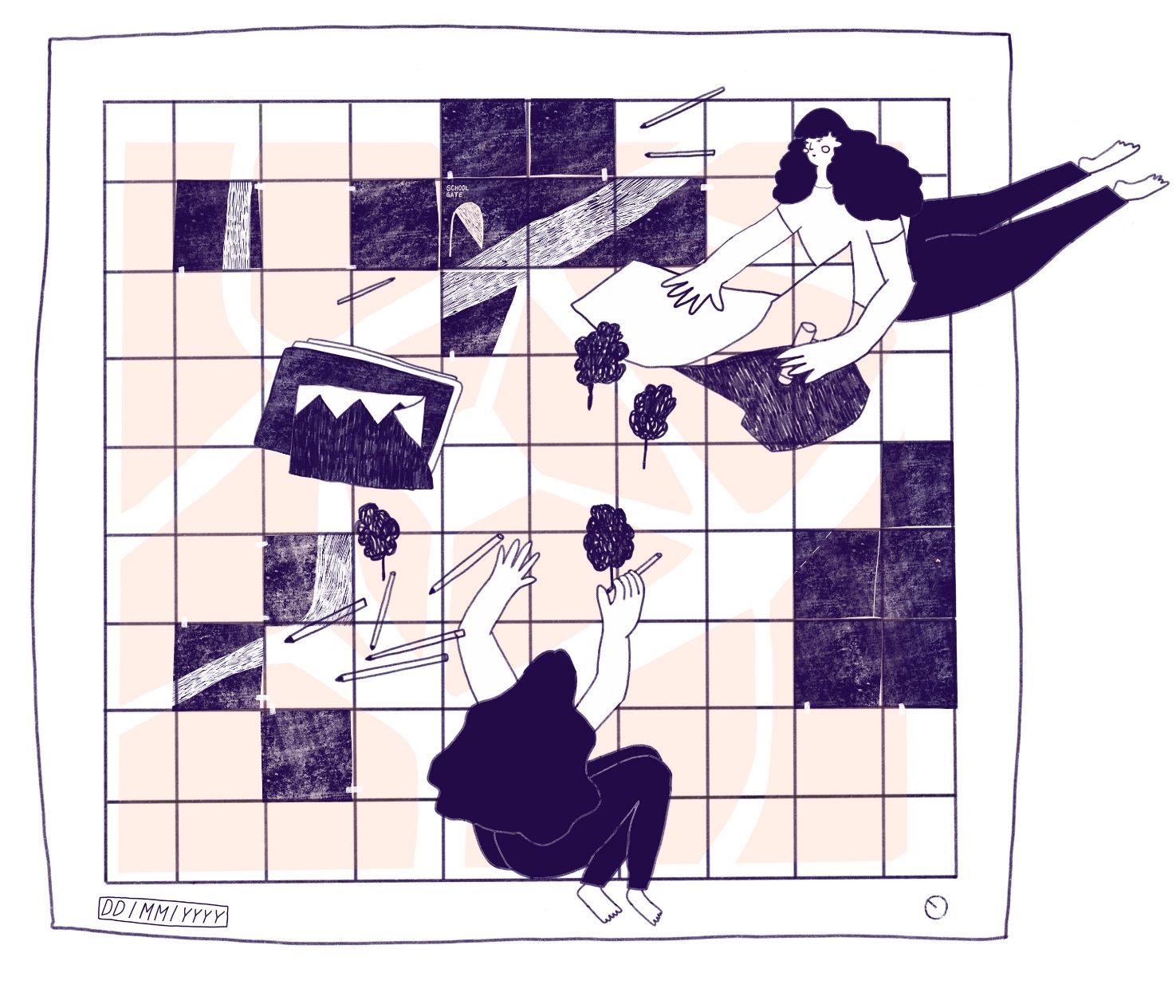 Activity One / 
Step 4
4. What were people doing? Which spaces were they using?
RIBA
Learning_Citizenship Activity
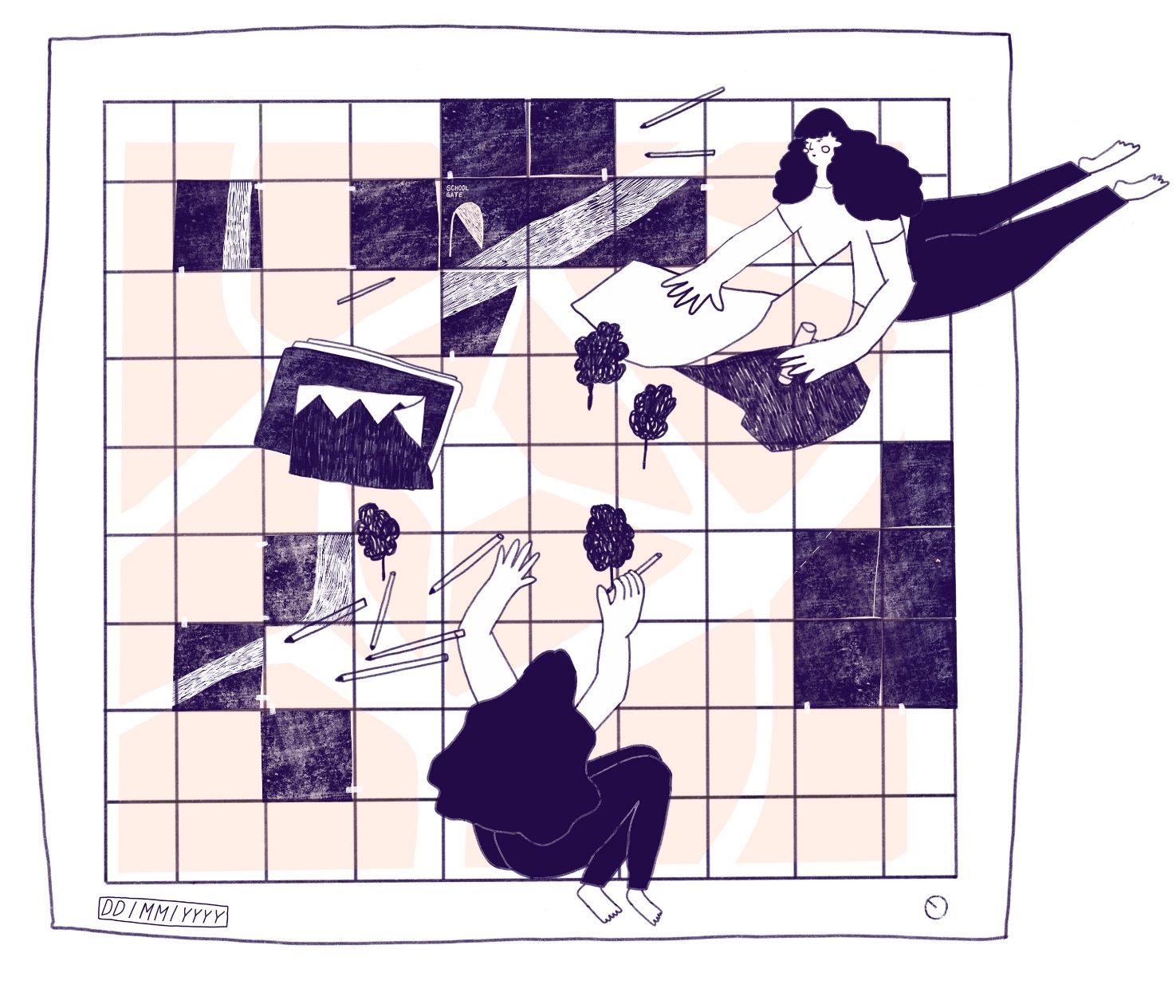 Activity One / 
Step 6
4. What were people doing? Which spaces were they using?
You can use annotation to add information too.
RIBA
Learning_Citizenship Activity
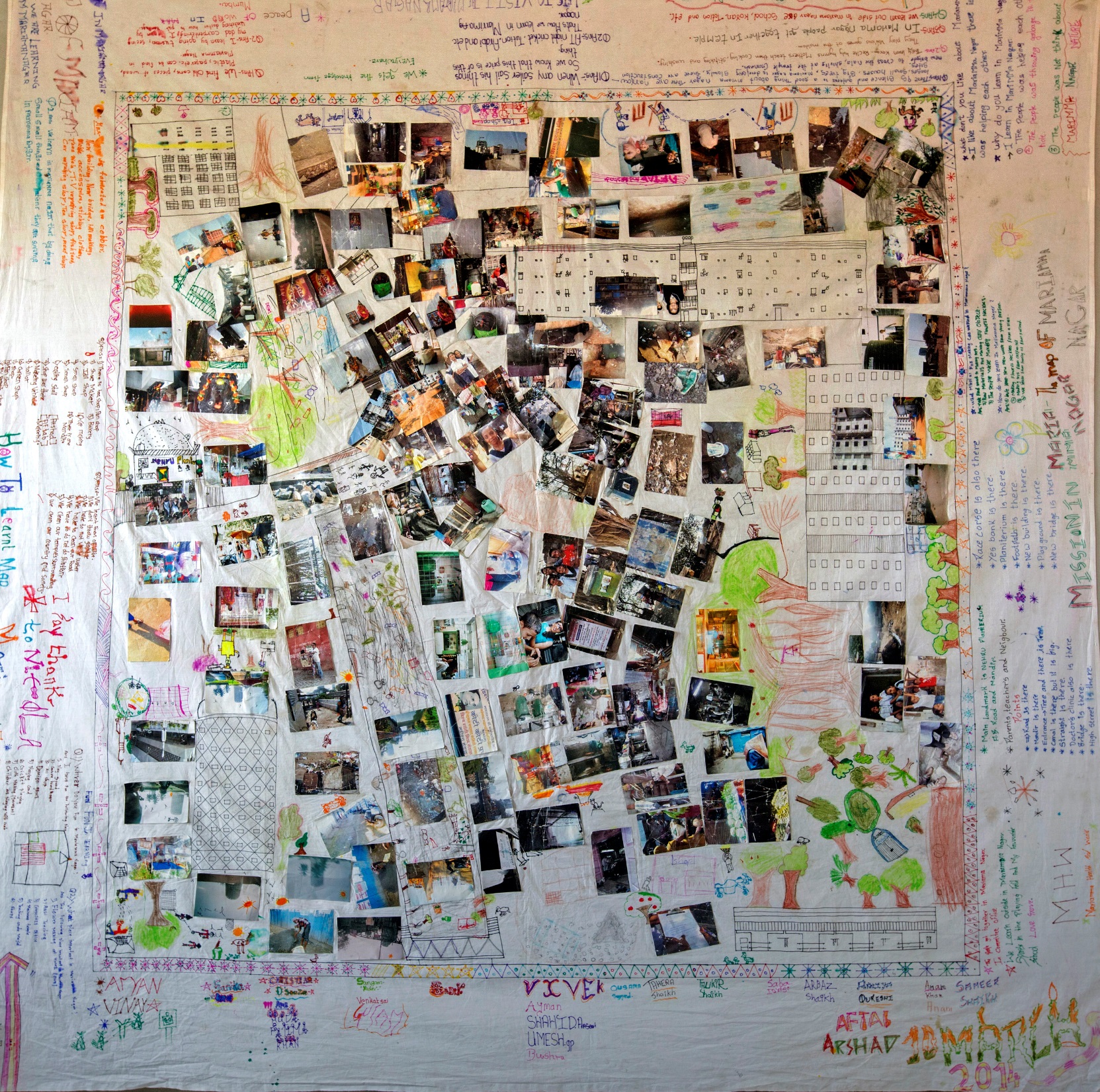 Next Week /  Walkabout
‘Map of neighbourhood Mariamma Nagar in Mumbai, India’ by the students of Lovegrove 6th Standard

Using photographs, drawings and annotation, the students made a map of how they felt they learnt in their neighbourhood. 

Image from ‘A Learning Architecture’ by Nicola Antaki, 2014 © Nicola Antaki
RIBA
Learning_Citizenship Activity
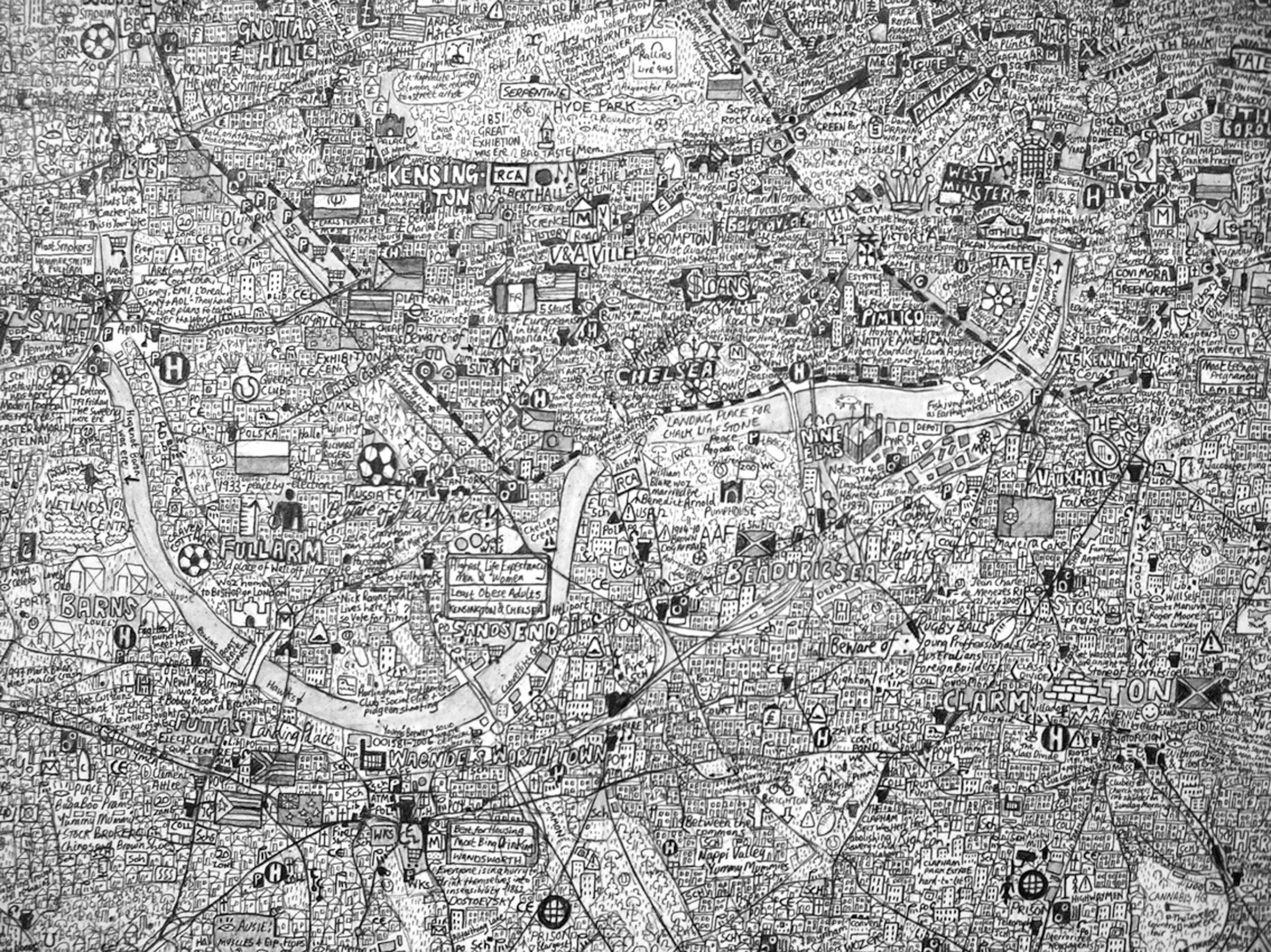 Next Week /  Walkabout
Image taken from ‘The Island’, by Stephen Walter, 2008 
© Stephen Walter 
Image courtesy of Stephen Walter & TAG Fine Arts, London
RIBA
Learning_Citizenship Activity
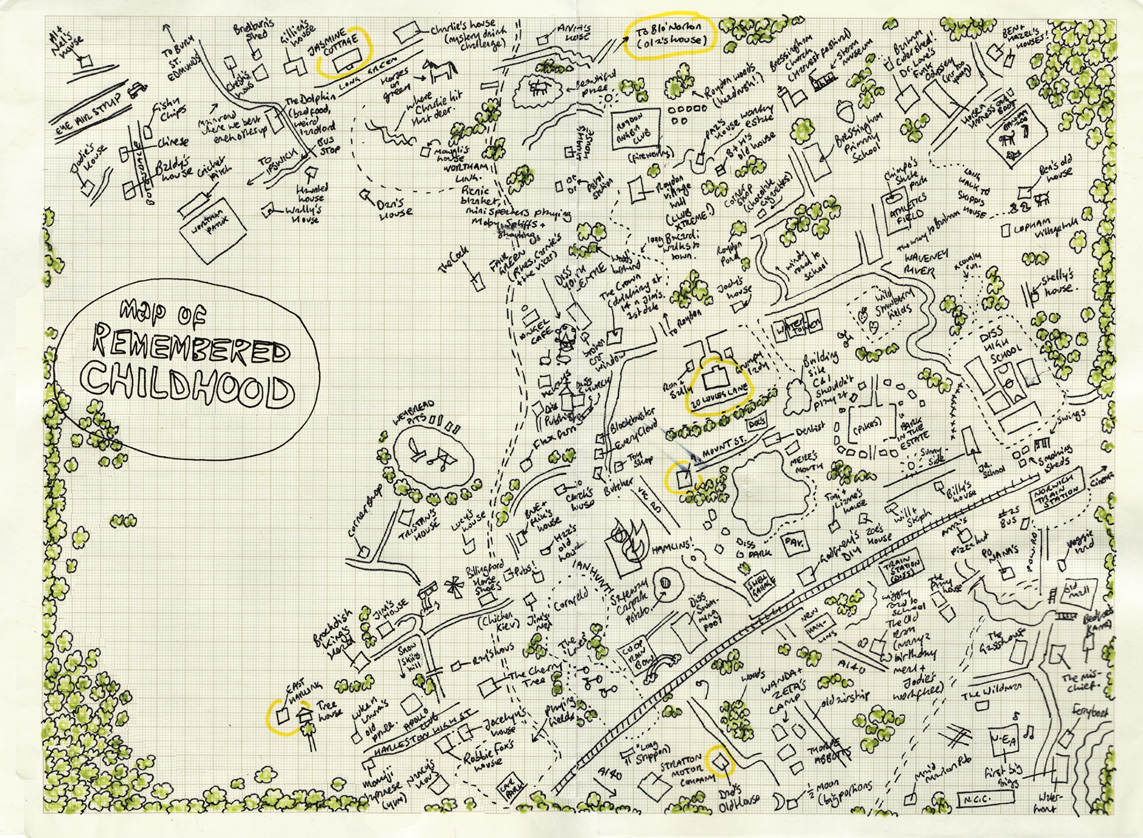 Next Week /  Walkabout
Map of Childhood Memories by Harriet McDougall, date unknown
© Harriet McDougall
 
This map shows the artist’s childhood memories in relation to one another, making a spatial representation of memory as a place.
RIBA
Learning_Citizenship Activity